教師卓閱工作坊．築夢…
卓閱．發想…
卓閱．地圖…
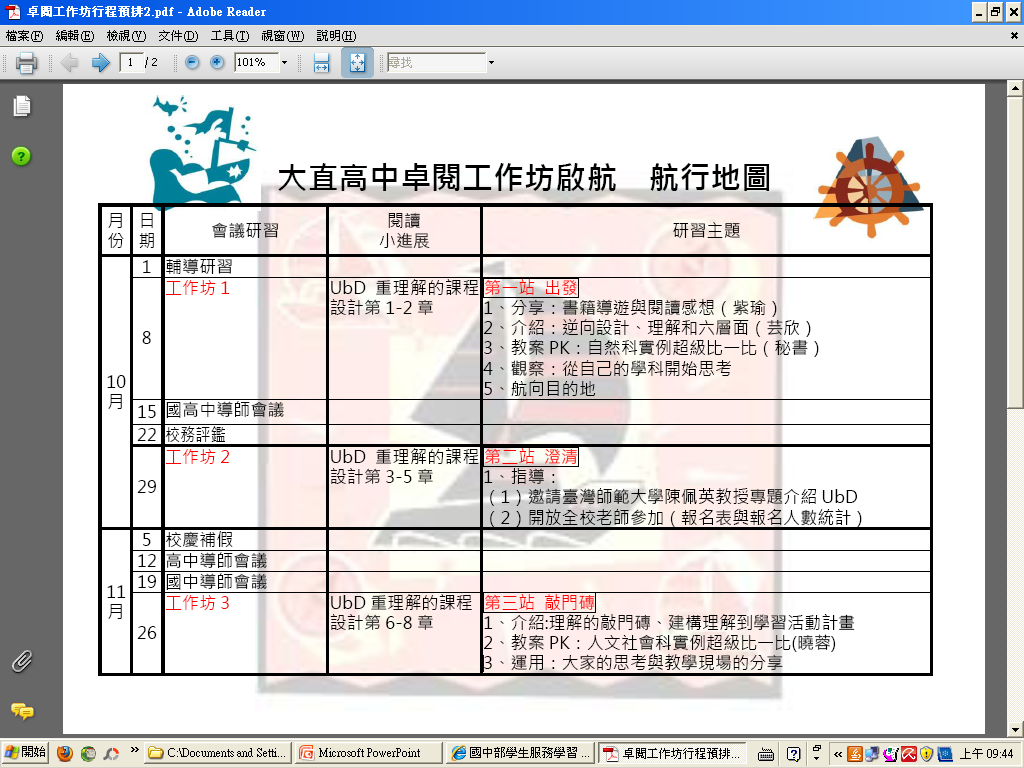 卓閱．地圖…
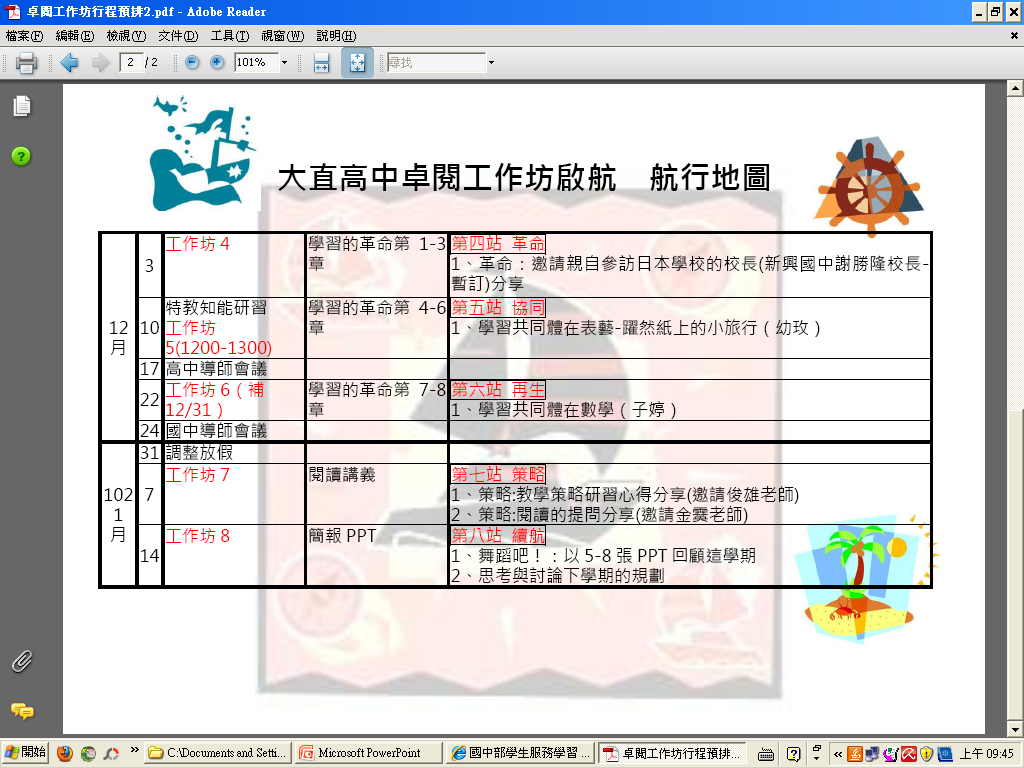 卓閱．101.10.07教師熱烈討論
卓閱．101.10.28陳佩瑛教授指導